GRACES
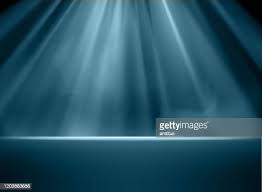 Presentation by Arlene Jones
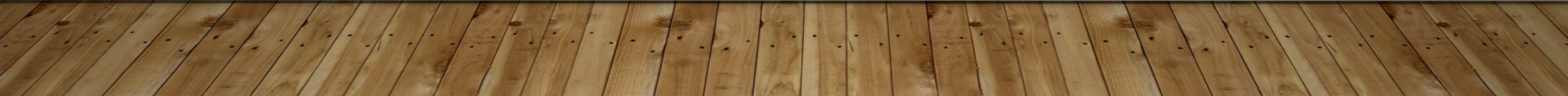 From: John Burnham [mailto:johnburnham@blueyonder.co.uk] Sent: 26 October 2010 14:17To: Leanne SpencerCc: 'Arlene Jones'Subject: reference for Arlene Jones
Hello\
 
I have been asked to provide a reference for Arlene Jones in respect of the Clin Doc in Systemic psychotherapy.  Please send me the appropriate reference form
 
Thank you
 
Best wishes
 
John Burnham
Context  email from – to John Burnham
Dear John
I am sure that you remember me . I hope this email finds you well . The reason that I am writing to you is about the ggrraaacceeess that you have published . I am aware that people have embraced the ggrraaacceeess in systemic theory, and in their embrace they have become passionate about the ggrraaacceeess  .
I am curious that you stated that you constructed this from a “student context “and not name the student . I remember when I was writing my dissertation which you may remember was “working aesthetically with black  clients”, I had a conversation with you about the implicative and contextual nature of “disgrace “ as it was constructed. I then structured disgrace into grace , what I did not realise was that you took my work further , you did not have a conversation with me on any level that this was something you were interested in , which I am curious about.
I often seen the  ggrraaacceeessg thought in many  contexts but what I am curious about   why it is taught in a linear way .my  ideas when I constructed the graces was that it was a circular action , that is self-reflexive and recursive .
My ideas on the graces was that  it is self-reflexive for client and therapist using neutrality as one idea.
 One idea I had  when I constructed  the graces was that the graces was not about removing the premises of clients or therapist , it was about ,using circular  questions to be curious about the clients and therapist premises and their belief system so that we could be respectful of this and take a both an position , rather than an either or. It was not to change the belief of  client or therapist but to facilitate them to  hold on to their belief whilst thinking differently, so that they could embrace new and different ideas .
I did not name the ggrraaacceeess ,In my writing I constructed GRACE, which was based on power self , and  reflexivity , however I accept that you have name it this , but you are using my idea and my construction  This is not right that you anonymise me it is neither fair . What do you think ?. 
I look forward to your response .
Kind regards
Arlene Jones (Tepper)
BIRTH of the Graces
A reflective  stance – Stories lived and stories  told
Grace 
Having a relationship 
Courteous and good will 
Bringing  honour and credit
Reflexivity
the examination of one's own beliefs, judgments and practices during the research process and how these may have influence on  the process .
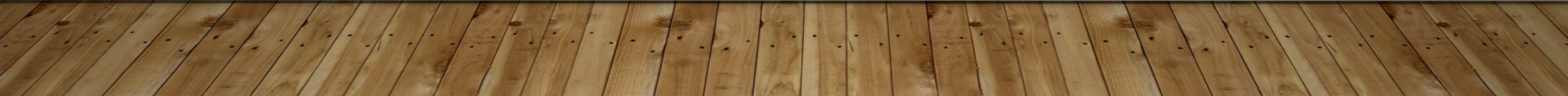 Aesthetics
a set of principles concerned with the nature and appreciation of beauty.
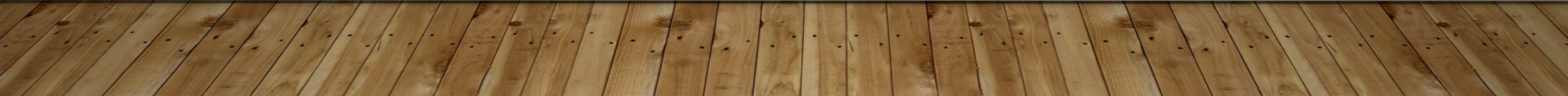 Circularity
Questions  that one can ask reverently
Epistemology
the theory of knowledge, especially with regard to its methods, validity, and scope, and the distinction between justified belief and opinion.
Self-reflexivity
self-reflection is to reflect upon the act of knowledge, while reflexive is a stance, it is the ability to evaluate the influence  of oneself within the very act of knowing